Brain Oxygen Optimization in Severe TBI-Phase 3 (BOOST-3)
Ramon Diaz-Arrastia, MD, PhD, Scientific PI
Lori Shutter, MD, Clinical PI
William Barsan, MD, Contact PI, CCC SIREN
Sharon Yeatts, PhD, Statistical PI, DCC SIREN
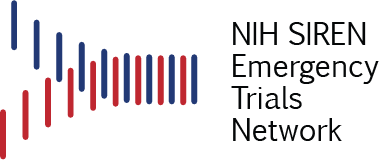 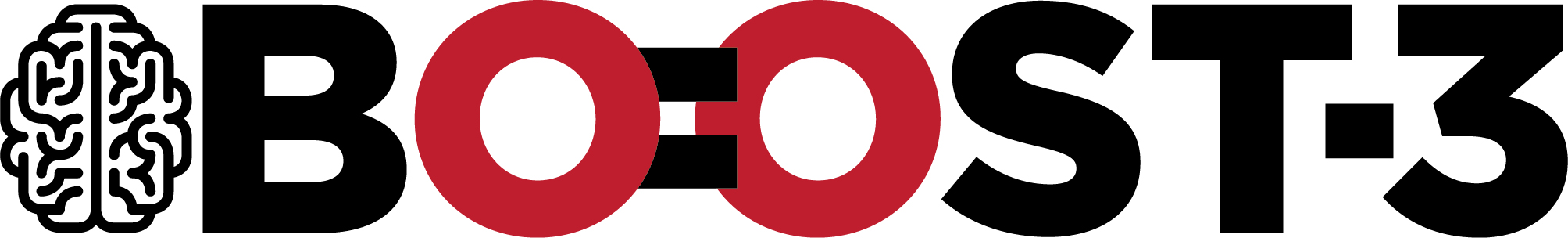 Brain Tissue Oxygen Monitors
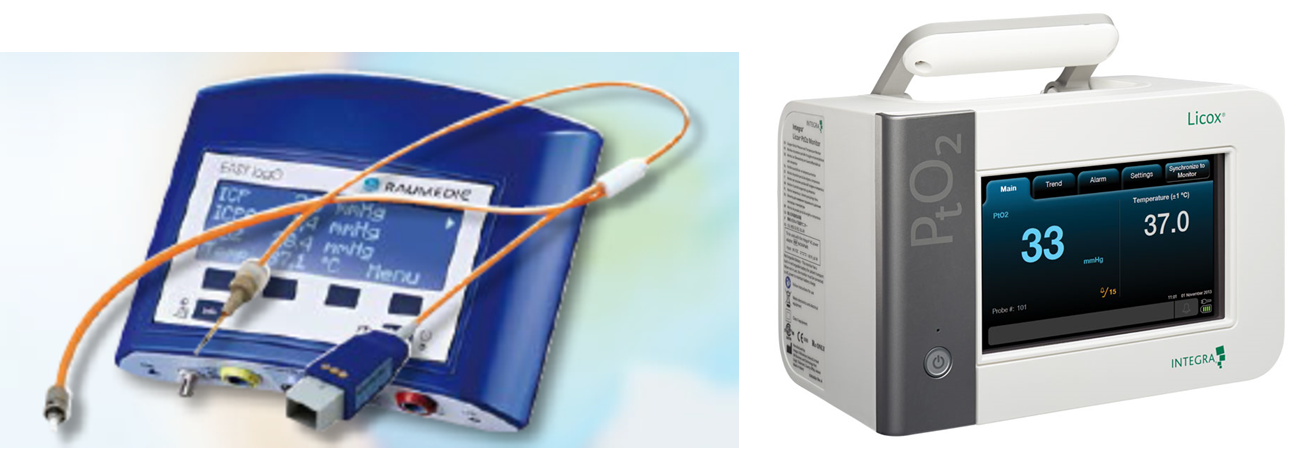 FDA-approval:
Integra Licox® in 2000; Raumedic Neurovent PTO in 2007
Measures PbtO2 in mm3 region around tip of catheter
No Class I data that it improves outcome
Variable penetrance of utilization in NICU
[Speaker Notes: The ability to measure brain tissue oxygen has been around for many years, and the initial device allowing continuous monitoring of brain tissue oxygen was FDA-approved 18 years ago.  
For devices, FDA-approval is confirmation that the device works as advertised—that it accurately measures the brain tissue oxygen pressure in the few cubic millimeters around the tip of the catheter.  FDA approval of devices does not require evidence that it improves outcome.
Because of the lack of Class I data that monitoring brain tissue oxygen improves clinical outcome, there has been variable penetration into neurological intensive care units, and this technology is primarily used in a handful of academic medical centers.]
Rationale for PbtO2 monitoring
Episodes of low PbtO2 are common after TBI
Van den Brink et al1 (2000) 
101 patients monitored average 86 hours
57% had values < 15 mm Hg
42% had values < 10 mm Hg
22% had values < 5 mm Hg
Longhi et al2 (2007)
Episodes PbtO2 10 - 19 mm Hg in 23% of time
Median duration 50 minutes
Episodes PbtO2 < 10 mm Hg 11% of the  time
Median duration 39 minutes
van den Brink WA, et al, Neurosurgery 2000; 46:868-878. 
Longhi L, et al, Intensive Care Med 2007; 33(12):2136-2142.
Rationale for PbtO2 monitoring
Low PbtO2 is associated with poor neurological outcome
van den Brink WA, etr al Neurosurgery 2000; 46:868-878
Bardt TF, et al, Acta Neurochir 1998; Suppl. 71:153-156 
Chang J, et al, Crit Care Med 2009;37:283-290
Rationale for PbtO2 monitoring
Interventions can rectify low PbtO2 
Normobaric hyperoxia
Tolias et al (2004)
Increases PbtO2 and decreases microdialysate glutamate and lactate levels
Nortje et al (2008)
Increases PbtO2 and decreases microdialysate L/P ratio, increases CMRO2 in physiologic region of interest
Tolias, CM, et al, J Neurosurgery 2004; 101:435-444. 
Nortje J, et al, Crit Care Med 2008; 36(1):273-280.
Rationale for PbtO2 monitoring
Interventions can rectify low PbtO2 
CPP Augmentation
Johnston et al (2004)
Norepinepherine increases PbtO2 and decreases A-V DO2
Johnston et al (2005)
Norepinepherine increases PbtO2 and decreases OEF in 15O-PET studies
Linear relationship between PbtO2 and OEF 
RBC Transfusion
Zygun et al (2009)
Increased PbtO2 in 57% of patients
No change in microdialysate lactate/pyruvate ratio
Johnston AJ, et al, Int. Care Med. 2004; 30:791-797. 
Johnston AJ, et al, Crit Care Med 2005; 33(1):189-195.
Zygun DA et al, Crit Care Med 2009;37(3):1074-1078
Published Clinical Trials
No randomized clinical trials available
Four studies have been published
All used historical or concurrent (physician choice) controls
Nangunoori et al NeuroCrit Care 2012 17:131-138
Clinical Equipoise
No Class I data that PbtO2 monitoring improves clinical outcome
Utilization is expensive and labor-intensive
Adoption in management of critically ill brain injured patients is highly variable
Center to Center differences
Physician to Physician differences within Centers
Patient to Patient differences by same physician
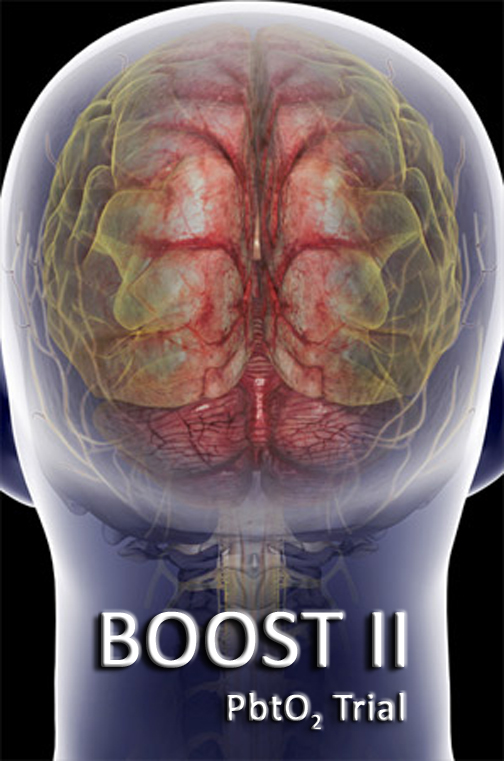 BRAIN OXYGEN AND OUTCOME IN SEVERE TRAUMATIC BRAIN INJURY:  PHASE 2  
 
BOOST 2
BOOST2Primary and Secondary Objectives
Primary Objective: Treatment protocol informed by PbtO2 monitoring results in reduction of brain tissue hypoxia
Secondary Objectives: 
Safety hypotheses: Adverse events associated with PbtO2 monitoring are rare.
Feasibility hypotheses:  Episodes of decreased PbtO2 can be identified and treatment protocol instituted comparably across clinical sites, and protocol violations will be low and uniform across different clinical sites.
Non-futility hypothesis:  Relative Risk of good outcome measured by the GOS-E 6 months after injury of 2.0 is consistent with the results of this phase II study.
BOOST-2 Primary Outcome
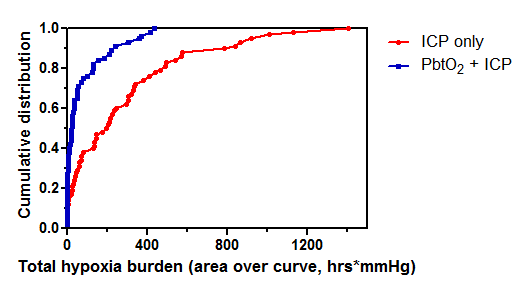 Okonkwo et al, Crit. Care Med 2017 Nov;45(11):1907-1914
[Speaker Notes: This graph shows the cumulative distribution of brain tissue hypoxia, again showing the clear difference between the two treatment groups. 
In the control group, less than 20% experienced no or trivial amounts of hypoxia, and over half experienced a hypoxia burden of over 200 (hours * mmHg)
For group treated with a protocol informed by PbtO2, 40% experienced only trivial duration of hypoxia, and less than 10% experienced a hypoxia burden of over 200.]
BOOST-2 Primary Outcome
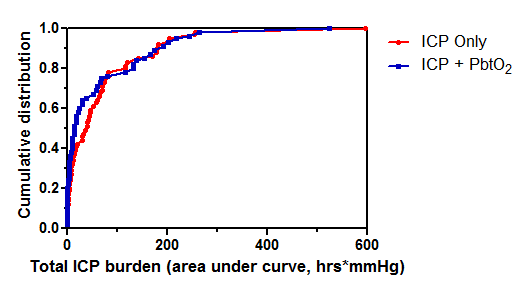 Okonkwo et al, Crit. Care Med 2017 Nov;45(11):1907-1914
[Speaker Notes: And similarly, there was no difference in the cumulative distribution if ICP burden between both groups]
BOOST-2 Secondary Outcome
--Safety
Okonkwo et al, Crit. Care Med 2017 Nov;45(11):1907-1914
[Speaker Notes: There was no difference in Adverse Events and Serious Adverse Events between the two groups.  We were particularly concerned about pulmonary SAEs, since many of the interventions aimed at correcting brain tissue hypoxia involve ventilator adjustments and may be risky to the lungs.  There may have been a slight trend towards higher pulmonary SAEs in the PbtO2 treated group, but the numbers are low]
BOOST-2 Secondary Outcome
--Feasibility
Okonkwo et al, Crit. Care Med 2017 Nov;45(11):1907-1914
[Speaker Notes: The protocol was also feasible, although this is an area where additional training will be needed.  The number of protocol deviations and violations were not significantly different for the two groups, and given the complexity of the NeuroICU environment they were relatively low, although we anticipate that with additional training we will do better.]
Secondary Outcome: Non-futility
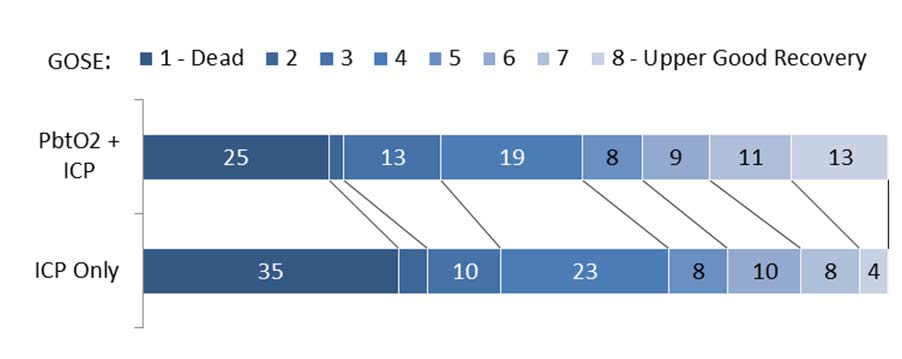 Glasgow Outcome Score-Extended distribution between ICP only and PbtO2 + ICP groups.
Okonkwo DO, et al. Crit Care Med 2017;45(11):1907-1914.
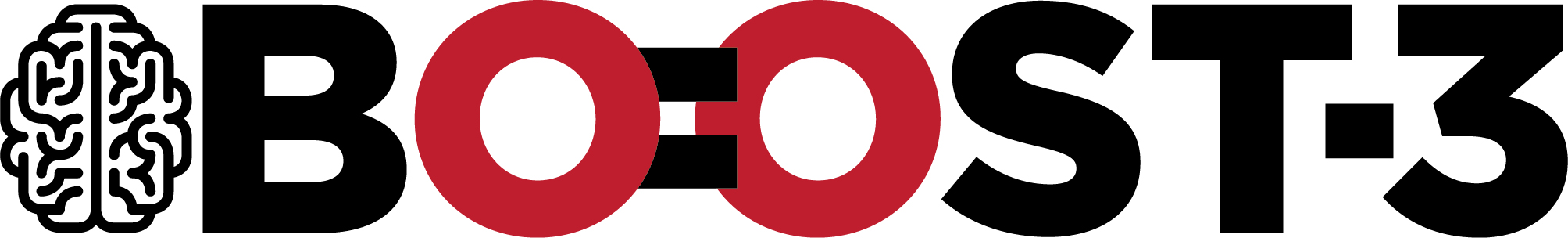 BOOST-Phase 3 (BOOST3)
Approved by NINDS Council 9/2017
Target enrollment 1094
Sufficient to detect a 10% absolute improvement in good outcome 
GOS-E Sliding Dichotomy
Planned 45 sites
Funded in August 2018
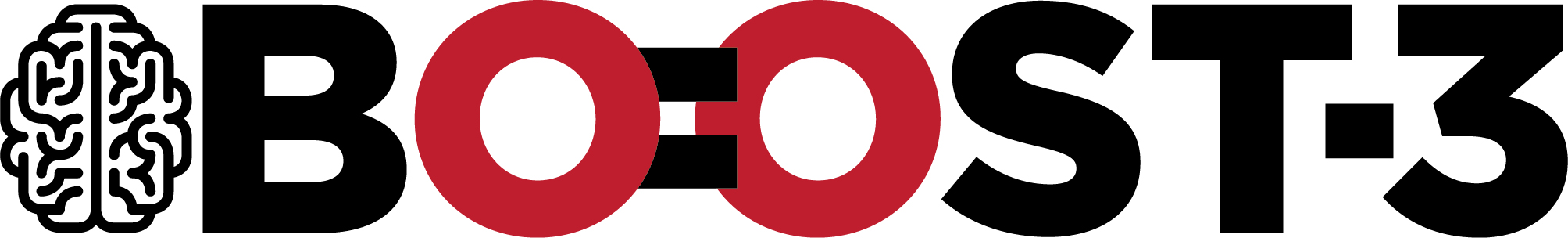 Primary Objective
To determine whether the prescribed treatment protocol, informed by PbtO2 monitoring, results in improved neurologic outcome measured by the Glasgow Outcome Scale-Extended (GOS-E) 6 months after injury compared to treatment based on intracranial pressure (ICP) monitoring only.
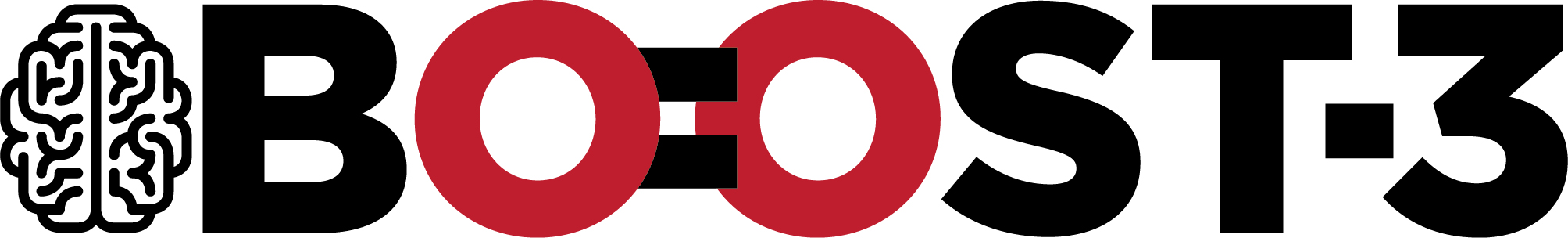 Secondary Objectives
To determine whether treatment informed by PbtO2 monitoring improves functional, cognitive, and behavioral outcome at 6 months
Safety objective: To determine whether adverse events and serious adverse events associated with PbtO2 and ICP directed therapy are different from adverse events and serious adverse events for therapy directed only at ICP 
To determine whether treatment informed by PbtO2 monitoring reduces total brain hypoxia exposure, measured by the area under the PbtO2 curve below 20 mmHg
To determine whether total brain hypoxia exposure is correlated with worse neurological outcome as measured with the GOS-E
To determine whether total brain hypoxia time is independently correlated with worse neurological outcome as measured by the GOS-E, mortality, and quantified  by a composite outcome measure based on functional, cognitive, and behavioral assessments.
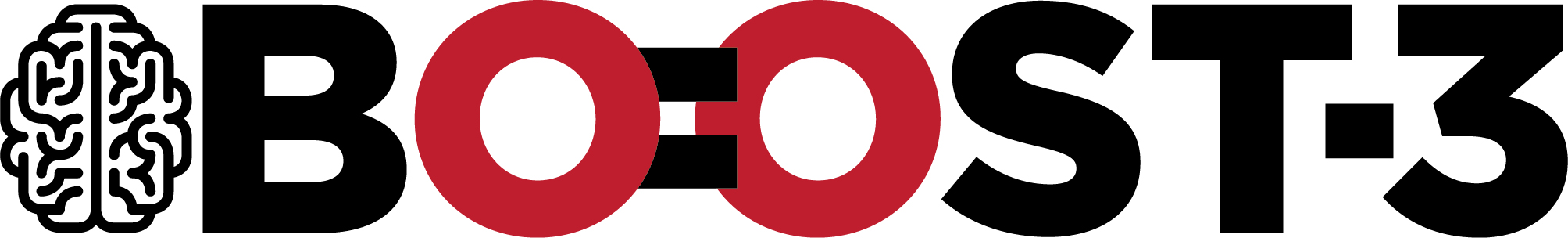 Inclusion Criteria
1. Non-penetrating traumatic brain injury (TBI)
2. Requirement for intracranial pressure monitoring, based on BTF / ACS TQIP Guidelines for the Management of Severe TBI, as operationalized below: 
GCS 3-8 (measured off paralytics)  (In intubated patients, GCS Motor score < 6)
Evidence of intracranial trauma on CT scan (Marshall Score > 1)
If patient has a witnessed seizure, wait 30 min to evaluate GCS
3. Able to place intracranial monitors and randomize within 6 hours of arrival at enrolling hospital, but no later than 12 hours from injury
4.  Males and females ages >14
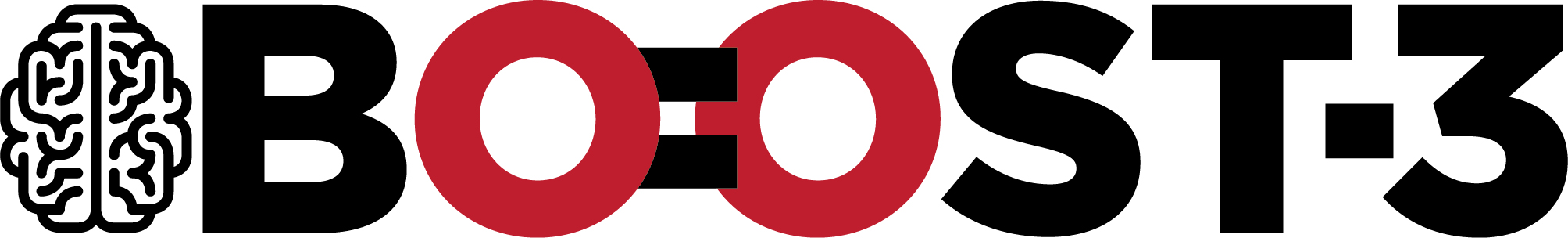 Exclusion Criteria
1. Bilaterally absent pupillary response in the absence of paralytic medication
2. Contraindication to the placement of parenchymal monitors, such as uncorrectable coagulopathy
3. Refractory hypotension (SBP < 90 mmHg for two consecutive readings at least 5 minutes apart any time prior to randomization)
4. Refractory systemic hypoxia (SaO2 < 90% or FiO2 > 0.5 for two consecutive readings at least 5 minutes apart any time prior to randomization)
5. PaO2/FiO2 ratio < 200
6. Pre-existing neurologic disease (e.g. TBI, stroke, or neurodegenerative disorder) with confounding residual neurologic deficits
7. Inability to perform activities of daily living (ADL) without assistance prior to injury
8. Known active drug or alcohol dependence that, in the opinion of site investigator, would interfere with physiological response to PbtO2 treatments
9. Non-survivable injury (e.g. withdrawal of care prior to randomization, no intention for aggressive intervention, on hospice or DNR order etc.)
10. Pregnancy
11. Prisoner or ward of the state
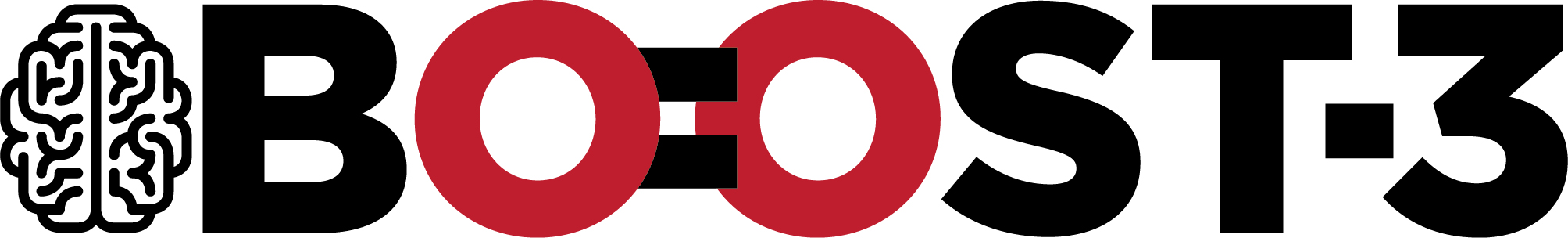 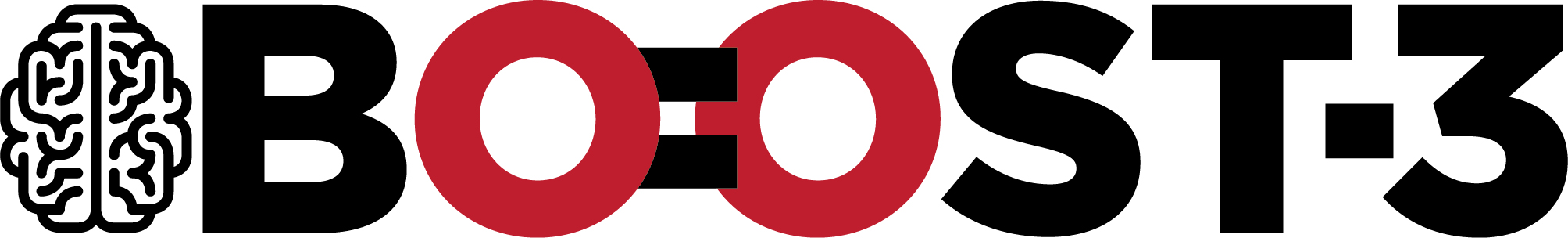 [Speaker Notes: This is too busy a slide which I do not expect you to read, but it illustrates that the treatment protocol used was a distillation of evidence-based but PRIMARILY expert opinion representing what neurointensivists do on a daily basis when managing severley ill patients with TBI.  
The protocol targets the abnormality detected at any epoch in the ICU—isolated intracranial hypertension, isolated brain tissue hypoxia, or the combination of both, since each require different (and in some cases opposite) interventions. 
The protocol is pragmatic, and recognizes that the practice in the Neuro ICU is complex, and the study protocol should not seek to replicate a textbook of Neurocritical Care Medicine. The protocol was arranged in hierarchical tiers, with less intense and less dangerous interventions in Tier 1, with more intense and risky interventions in Tiers 2 and 3.  Within each tier there were several options, and it was up to the staff in each ICU to choose which options to apply, baed on the clinical details of each patient.
What was tested was the protocol informed by PbtO2 and ICP data, compared to the protocol informed by only ICP data.  PbtO2 was recorded in both groups, but in the ICP only group the number was masked and treating physicians were blinded to it.]
Clinical Standardization Guidelines
Pragmatic guidelines aimed at minimizing treatment variability across study centers
Recognize the complexity and heterogeneity of TBI, and need to rely on expertise of clinician at the bedside to analyze large amount of complex data
Facilitate monitoring of adherence and assessment of efficacy of interventions
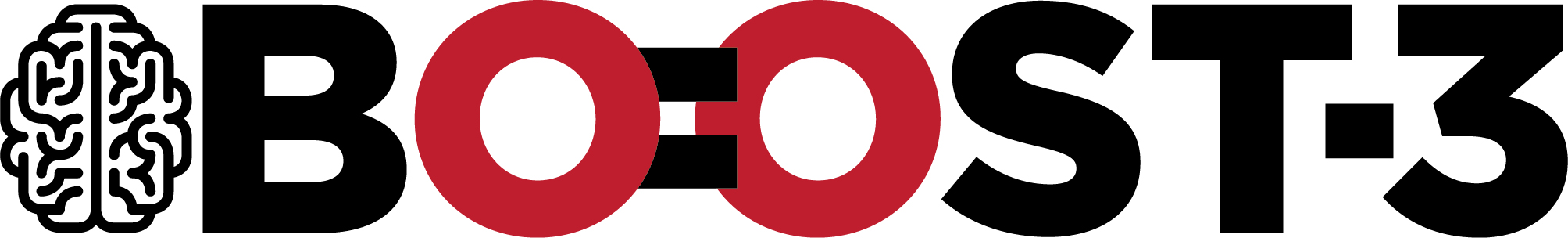 Exception from Informed Consent (EFIC) for Emergency Research
Hybrid approach to enrollment
Prospective LAR consent
EFIC with LAR consent to continue

Implementation
Training
Tracking and accountability
Regulatory Authority
Secretarial Waiver 45CFR46.101(i)
Requirements still at 21CFR50.24

Prior Experience
Community Consultation
Public Disclosure

Central IRB
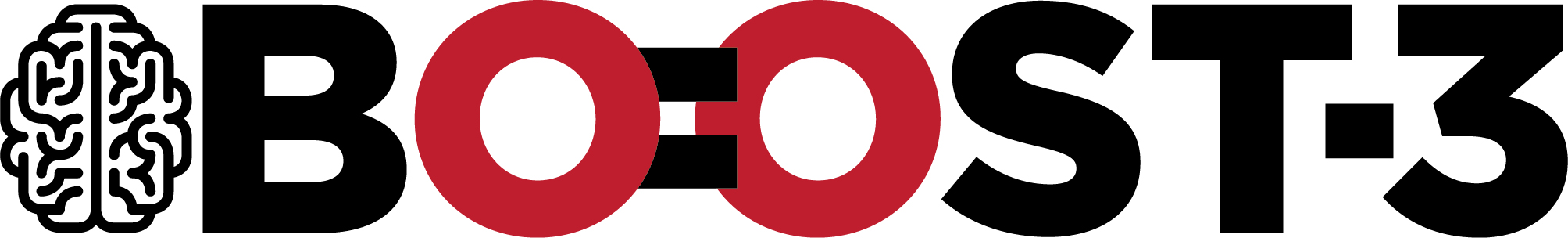 [Speaker Notes: 45CFR46.101(i) and the HHS Secretarial Waiver at FR Doc. 96–24968 versus 21CFR50.24]
QUESTIONS?